3.2.1Dall’analisi dati ai profili Personas con l’AI
Esempi di analisi bisogni tramite LLM
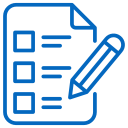 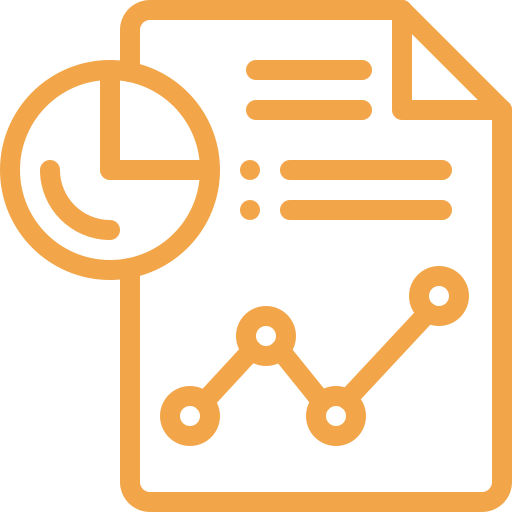 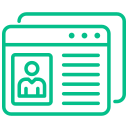 Questionari e interviste
Report già esistenti sui gap formativi
Creazione di profili personas
Esempi di analisi bisogni tramite LLM
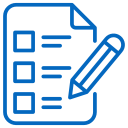 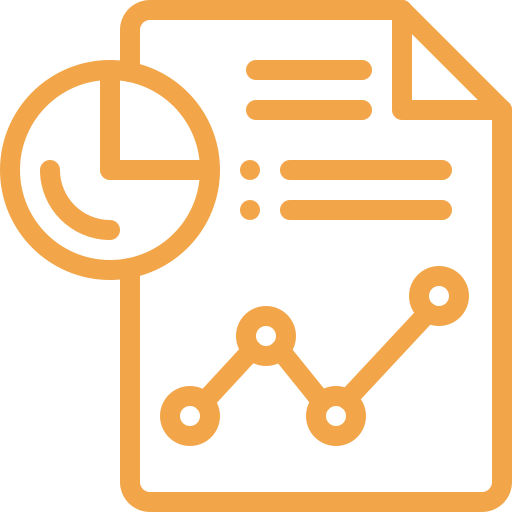 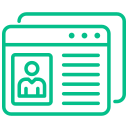 Questionari e interviste
Report già esistenti sui gap formativi
Creazione di profili personas
Esempi di base dati di una survey
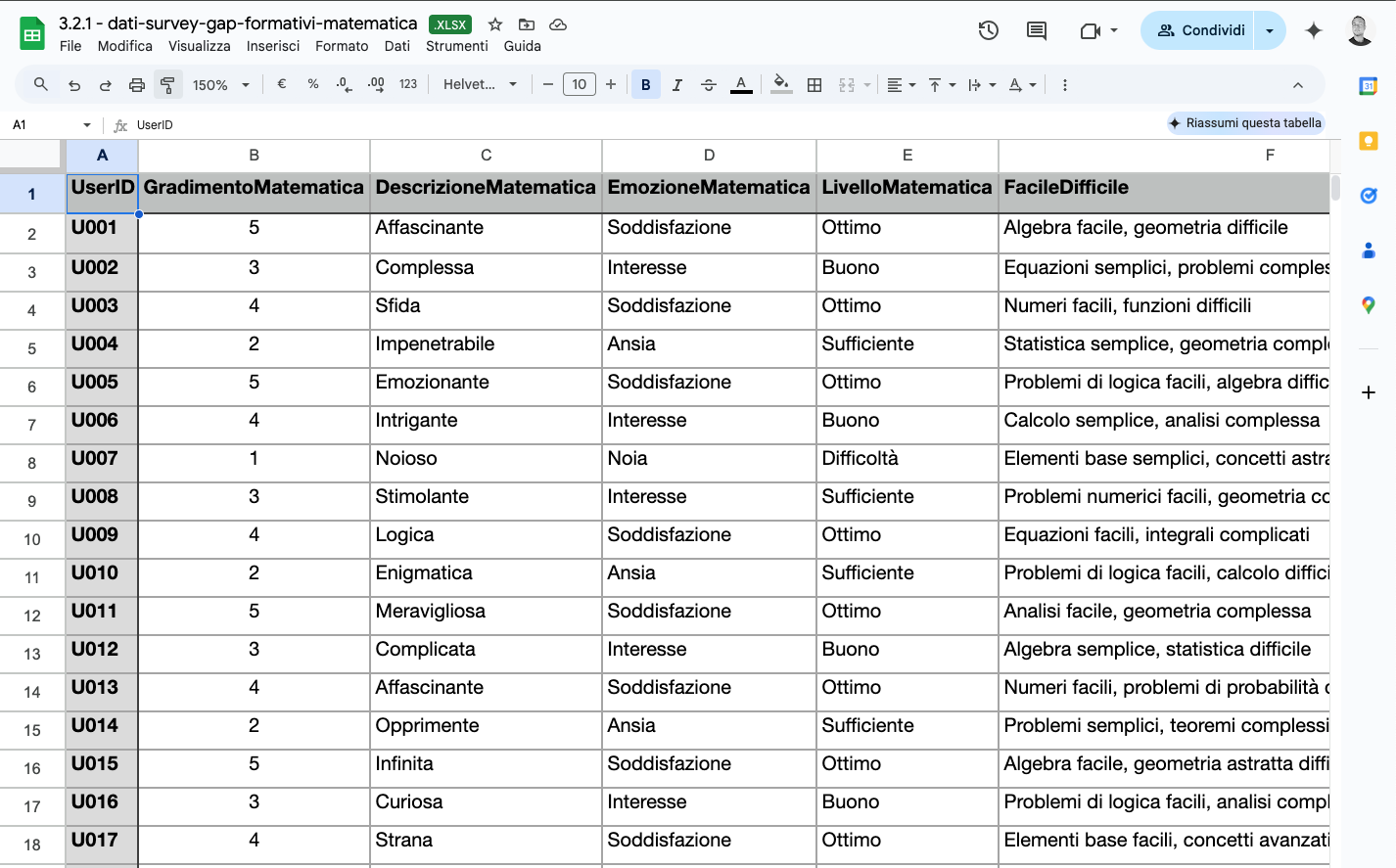 Percezione
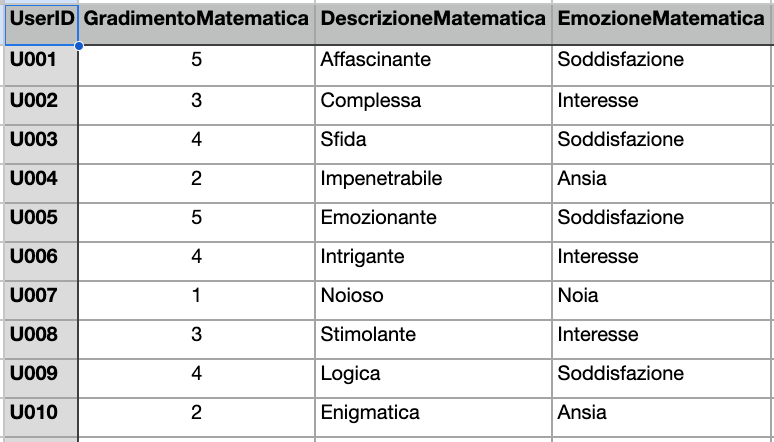 Autovalutazione
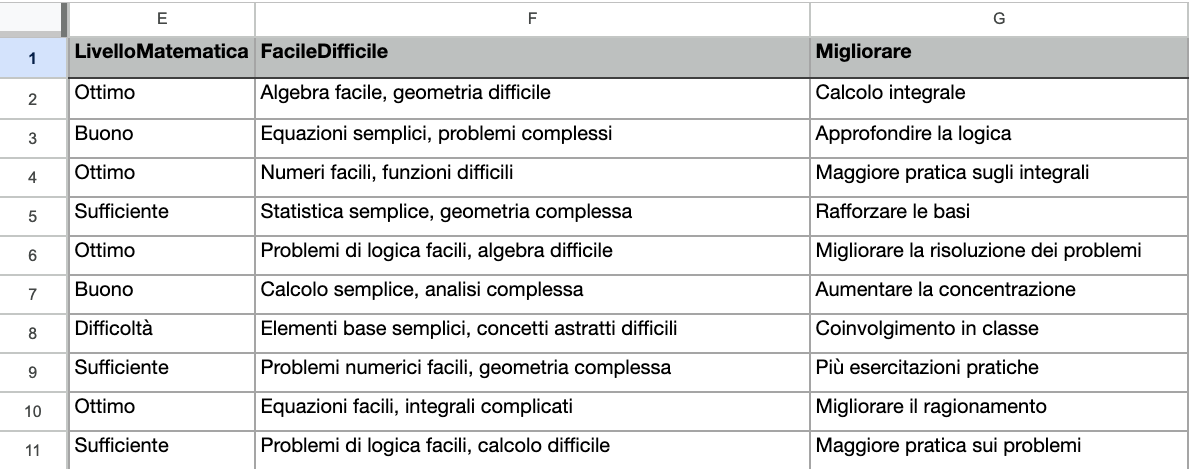 Metodo di studio
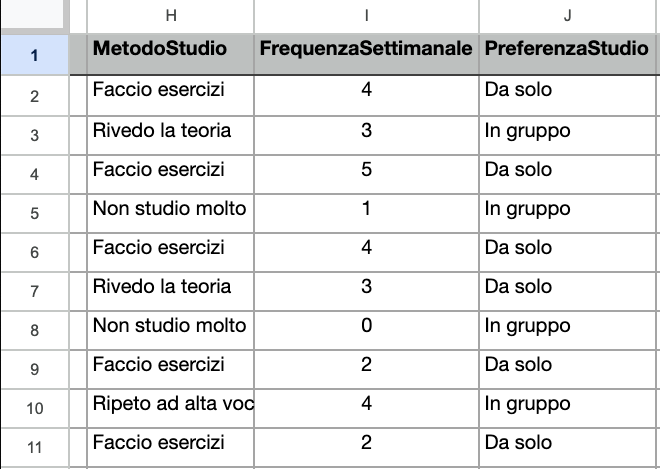 Atteggiamento verso i problemi
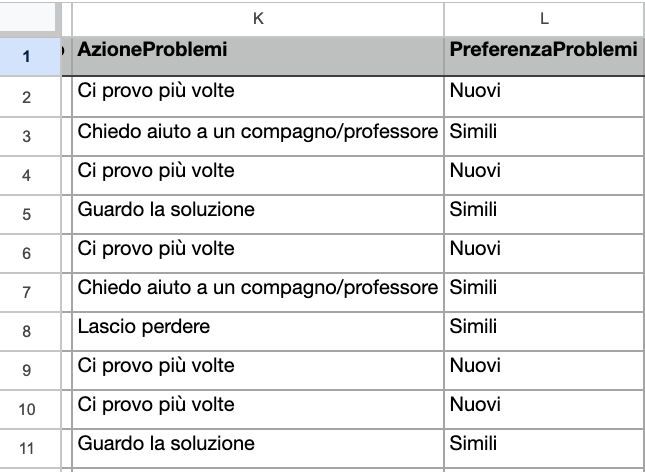 Partecipazione in classe
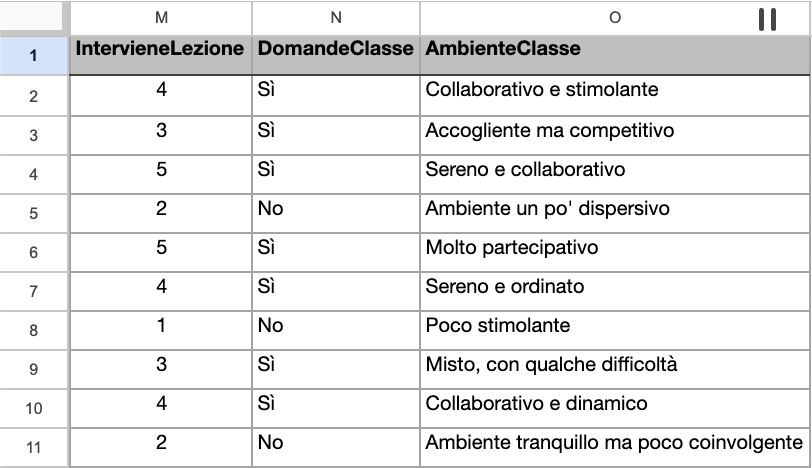 Esempi di analisi bisogni tramite LLM
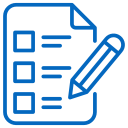 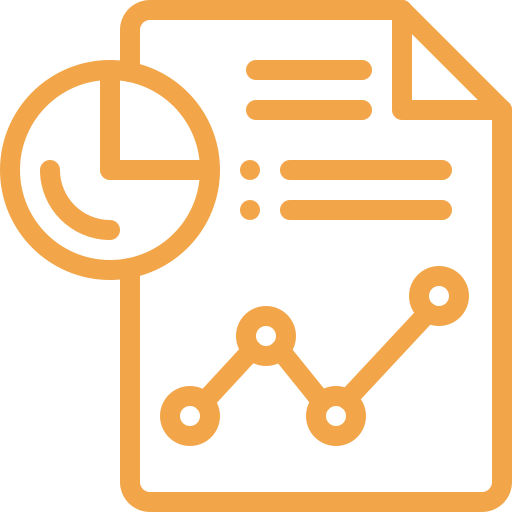 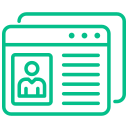 Questionari e interviste
Report già esistenti sui gap formativi
Creazione di profili personas
Esempi di analisi documenti
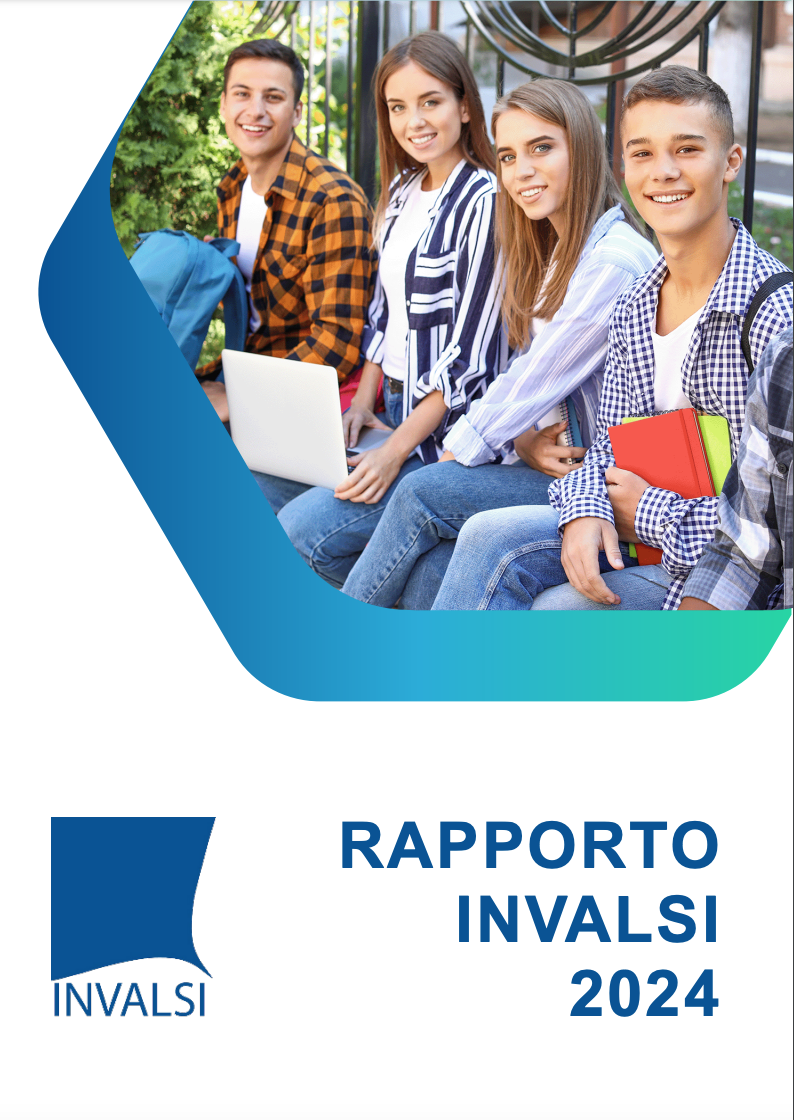 Esempi di analisi bisogni tramite LLM
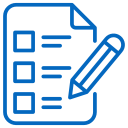 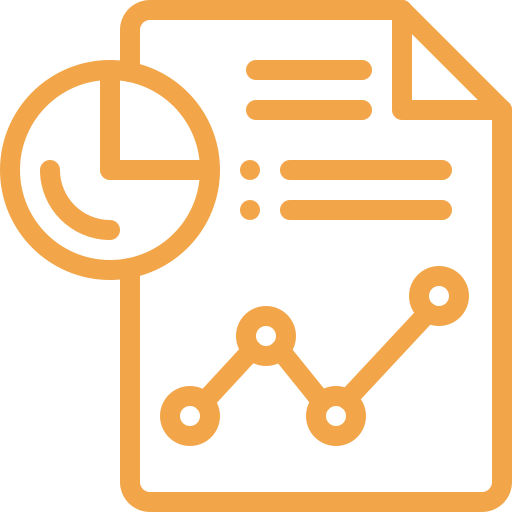 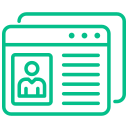 Questionari e interviste
Report già esistenti sui gap formativi
Creazione di profili personas
Profili personas in ambito didattico
I profili personas sono rappresentazioni fittizie di utenti ideali, che permettono di definire i bisogni e i comportamenti di un gruppo di persone.
Include informazioni come età, ruolo, contesto, bisogni formativi e difficoltà specifiche.
Aiuta a personalizzare i percorsi didattici, adattandoli ai diversi livelli di competenza e alle esigenze dei destinatari.
Modello profilo personas
Quando creiamo profili personas, dobbiamo considerare:
Le caratteristiche demografiche (chi sono, che ruolo hanno)
Le competenze mancanti (quali sono i principali gap formativi)
Le motivazioni e gli ostacoli all’apprendimento
Le preferenze e i bisogni formativi
Esempio conversazione analisi dati e personas
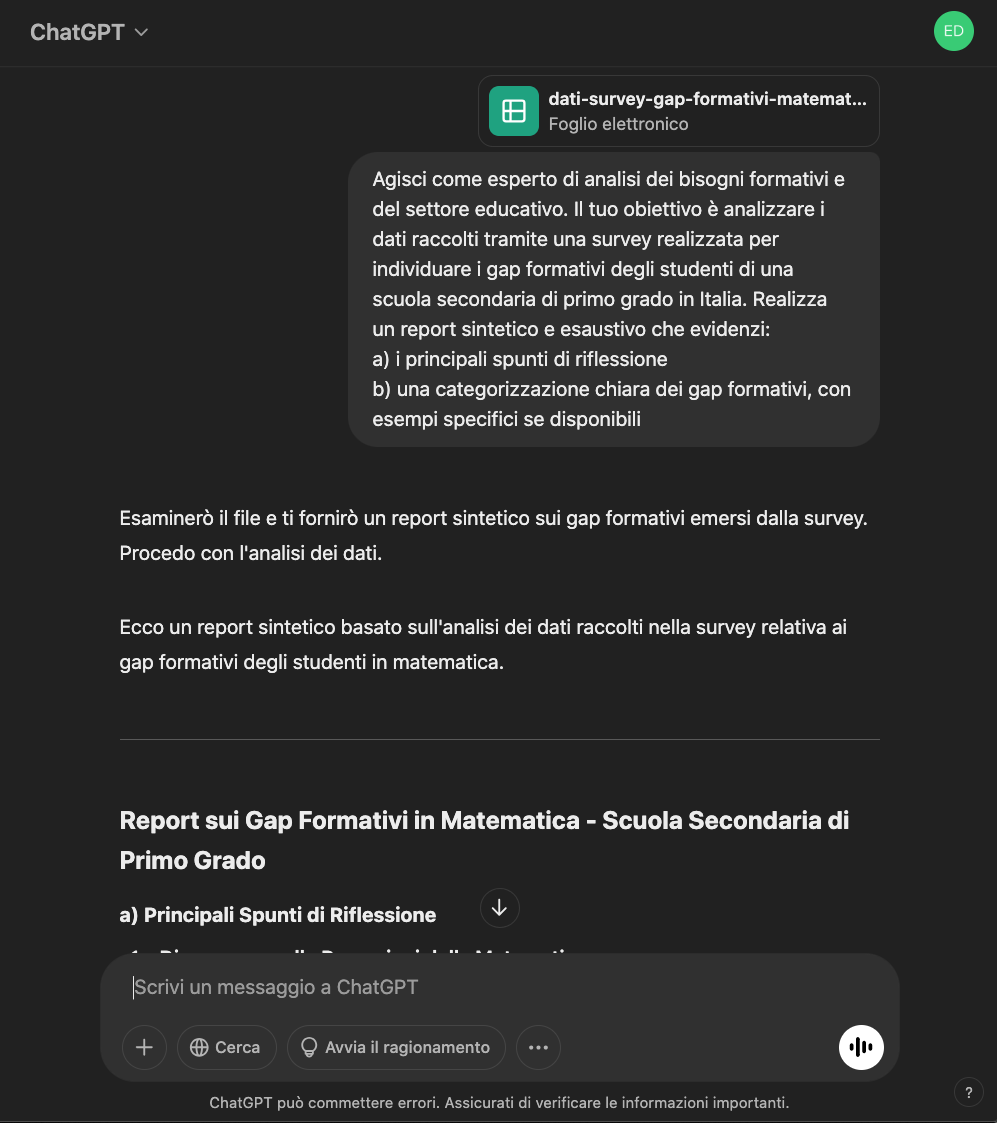 Vedi conversazione su ChatGPT
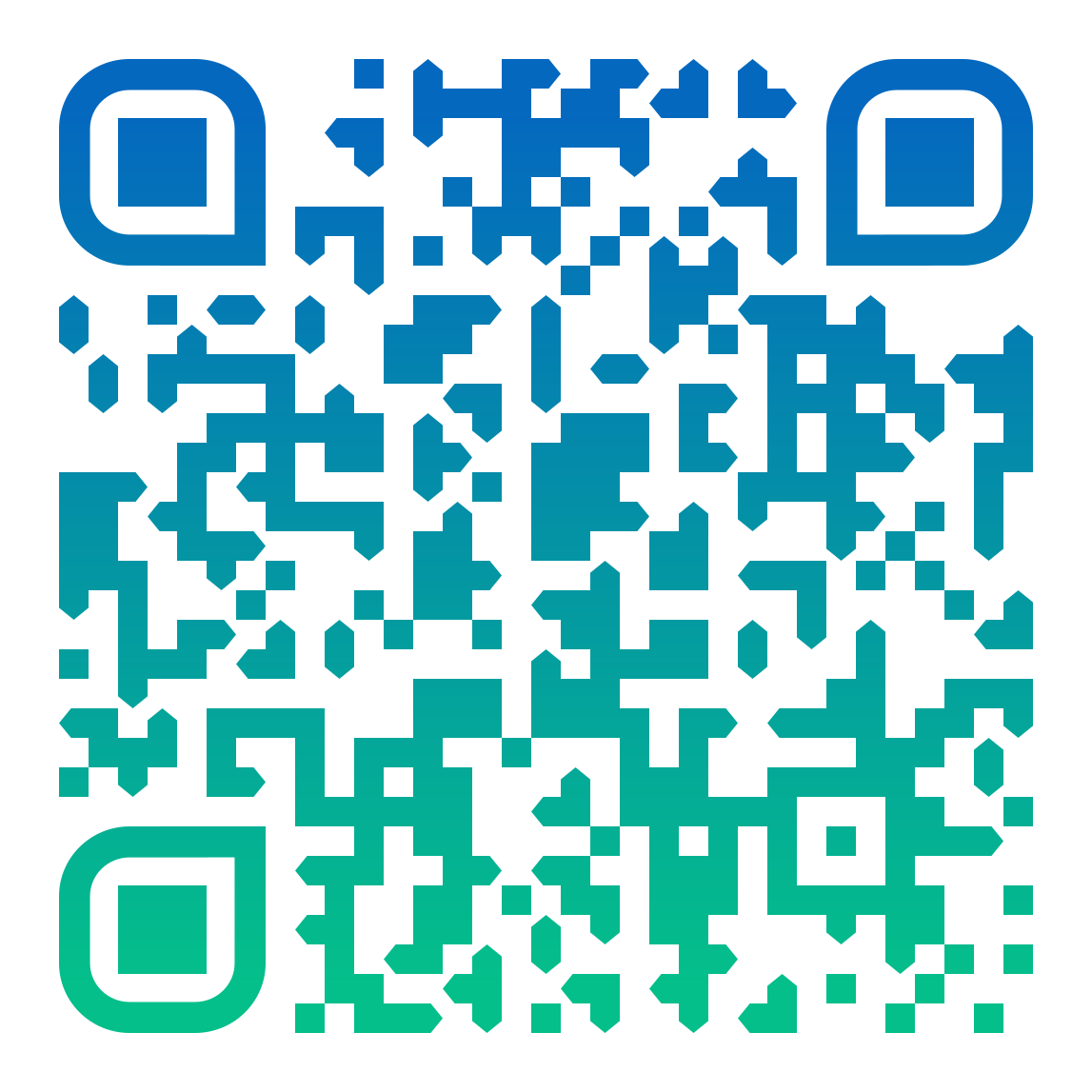